Compute-to-Learn
CHEM 230 & 260 
Honors Studio
Dr. Eitan Geva, Dr. Amy Gottfried, Yifan Lai, Kristina Lenn, Shiba Dandpat, Ellen Mulvihill, Blair Winograd
Mina Jafari, Dr. Alicia Welden, Dr. Kyle Williams, Yanbing Zhao, Michael Lenard, Dr. Heidi Hendrickson, Dr. Anne Vazquez, 
Dr. Porscha McRobbie
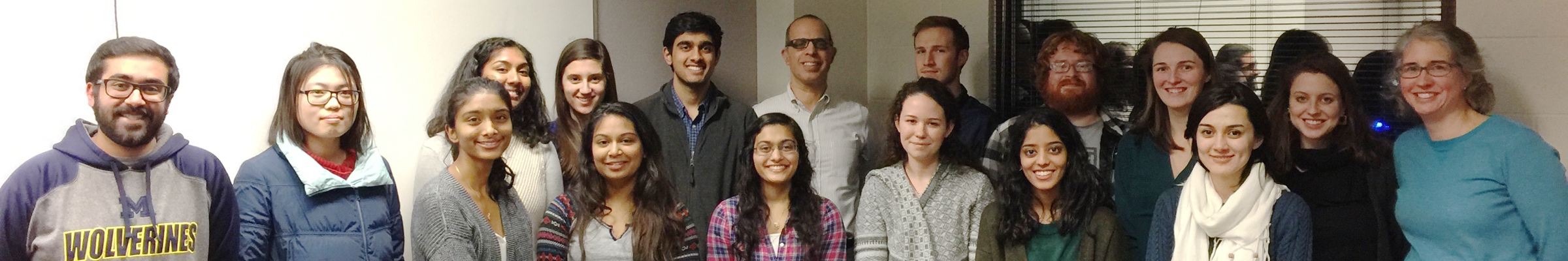 http://umich.edu/~pchem/compute-to-learn.html
How it works
Supplemental, peer-led weekly 2 hour session for honors credit
FF-GSIs and peer leaders pitch the class to CHEM 260 and 230 students
Studio environment and action-based learning activities
Guided by senior undergraduate students as peer leaders 
FF-GSIs guide activities and help the students remain focused on these activities during studio time 
Pass/Fail   H/no H
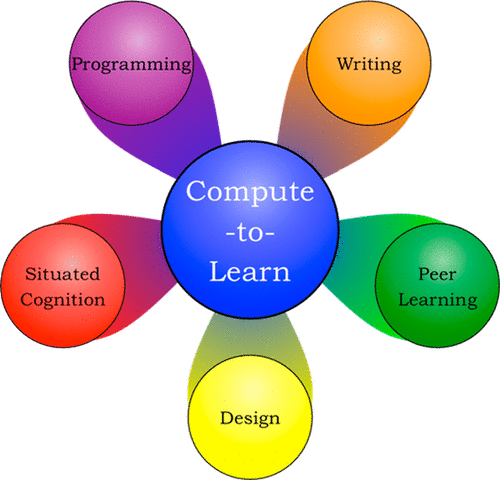 CHEM 260 and 230
Schedule of C2L Studio and Activities
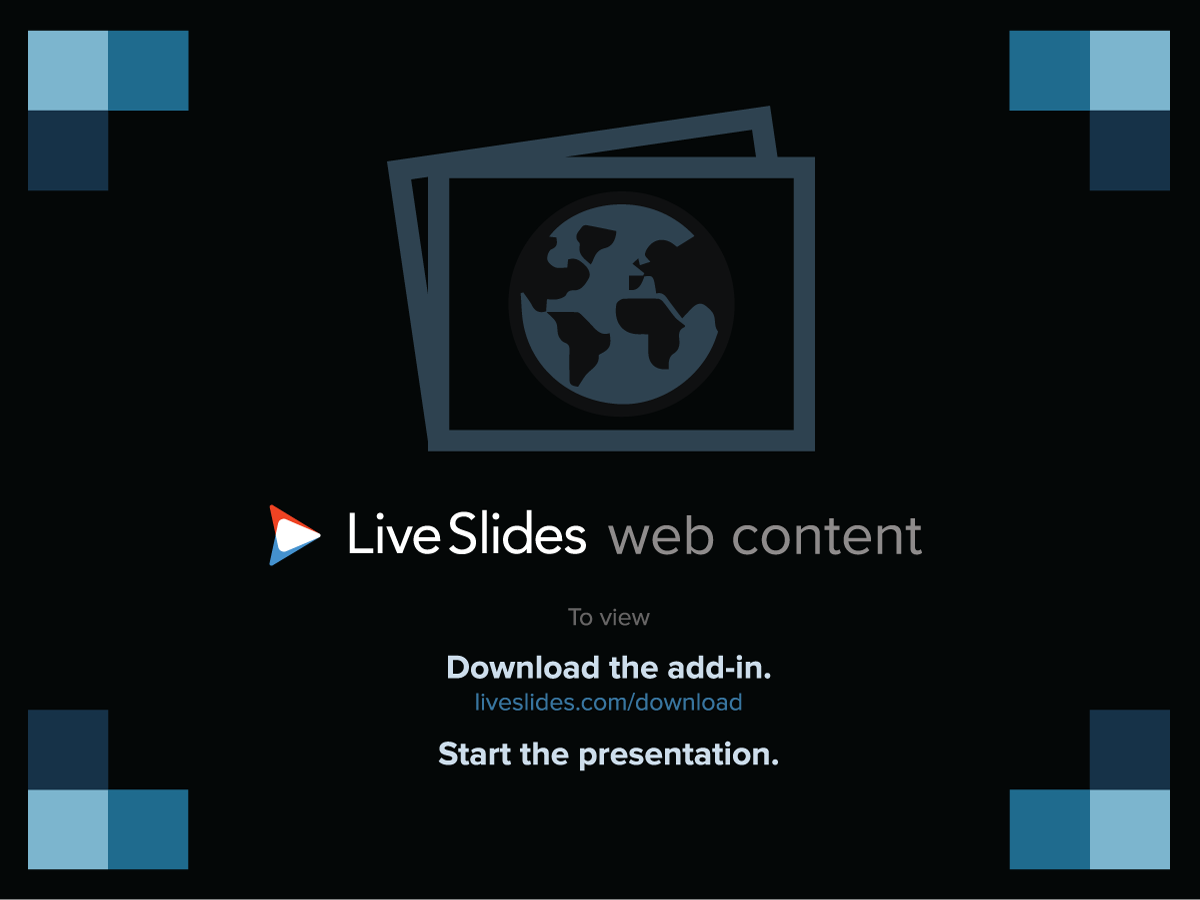 [Speaker Notes: LiveSlide Site
http://demonstrations.wolfram.com/]
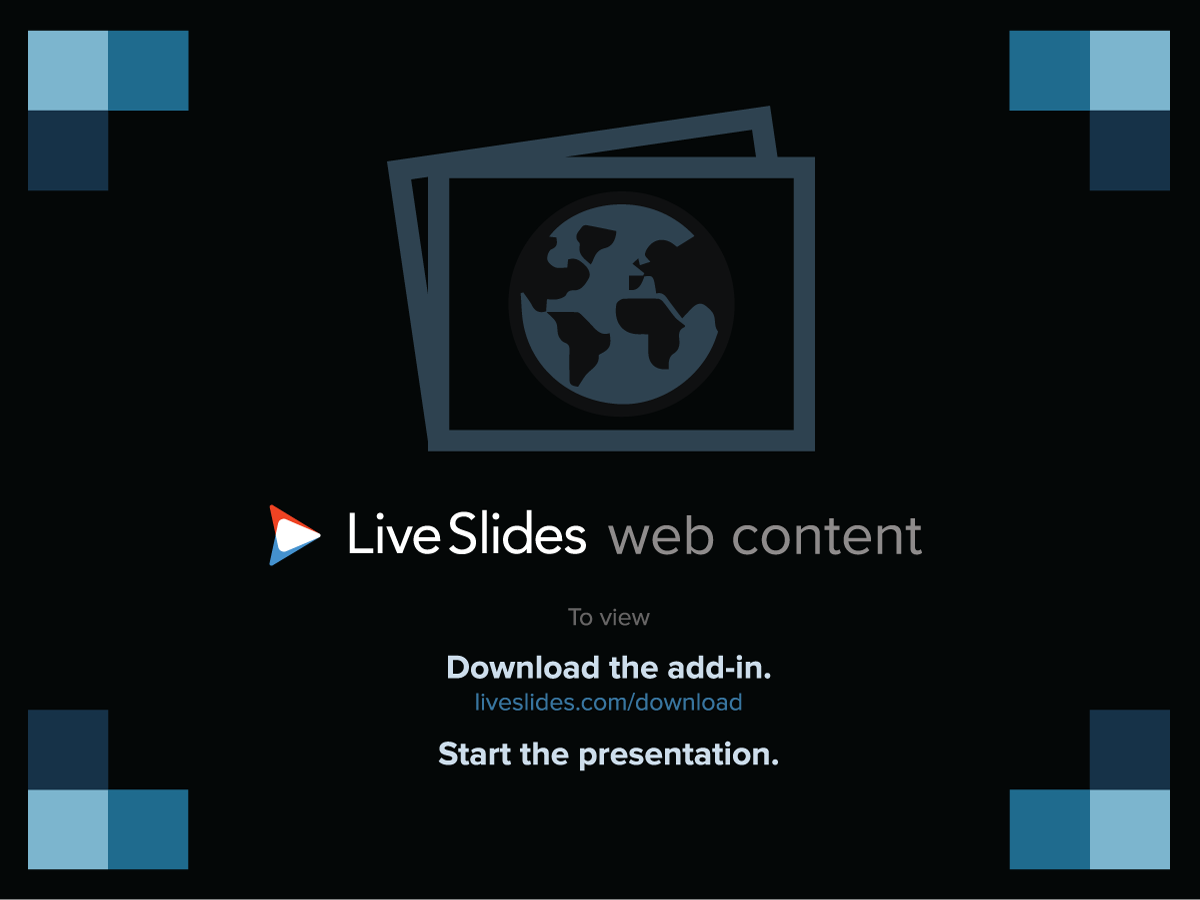 [Speaker Notes: LiveSlide Site
http://umich.edu/~pchem/demos.html]
Statistics
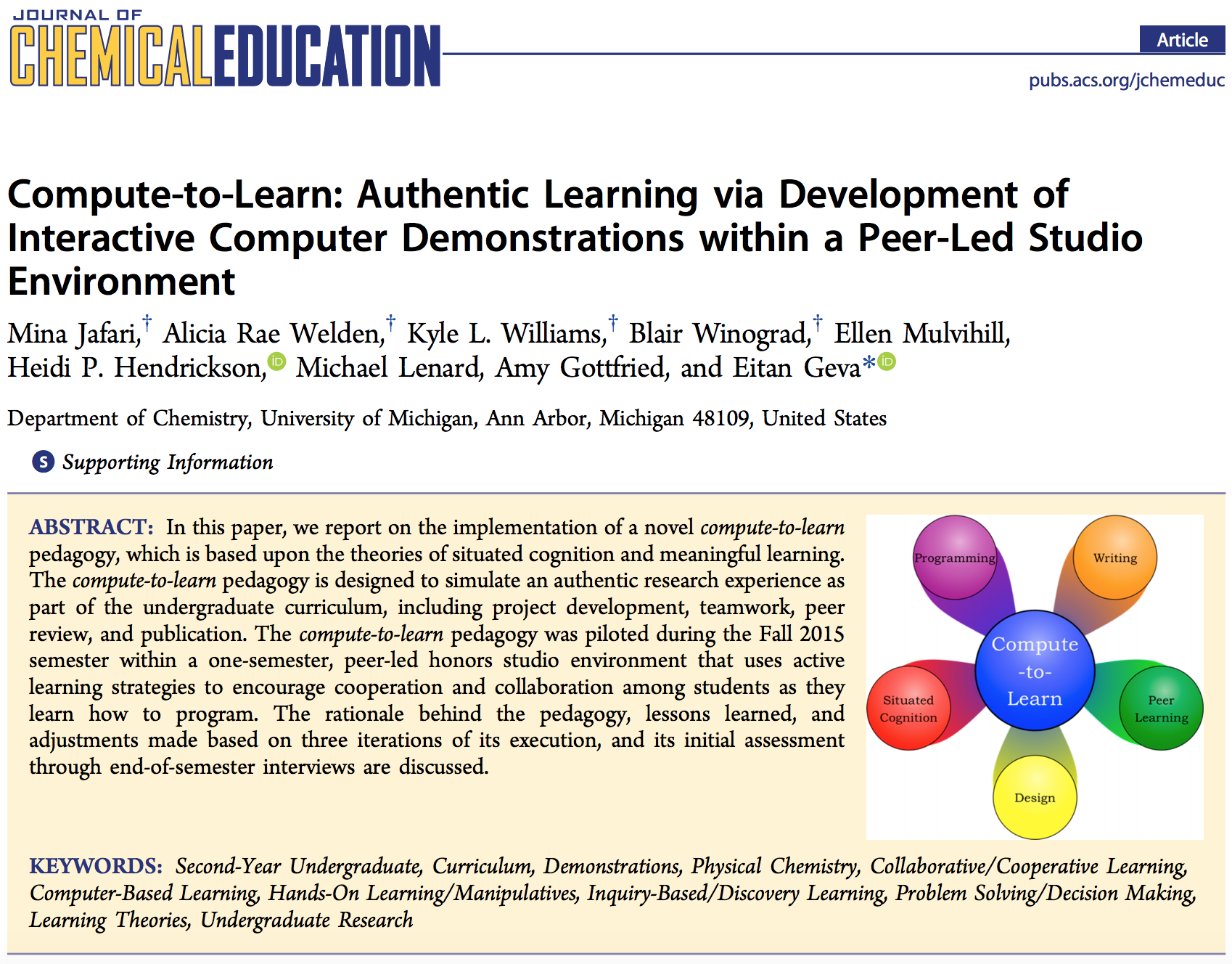 J. Chem. Educ. 2017, 94, 1896−1903
Student Outcomes
Based on voluntary exit interviews composed of 10 general questions about the students’ experience in the studio 
The interviews were conducted by studio peer leaders from the previous semester 
Audio recordings of the interviews were transcribed and then coded to identify commonalities and overarching themes
Interview Questions
What were the reasons that (made you want to join) you joined the honors studio?
What was the biggest challenge that you encountered through your participation in the honors studio, and how did you overcome it?
What was your biggest accomplishment in the honors studio? 
What advice would you give to future participants regarding how to be successful at producing a publishable demo?
What are the most important skills that you learned through your participation in the honors studio?
What are the most important lessons that you learned through your participation in the honors studio?
Did participation in the studio have an impact on your view of scientific research, and if so in what way?
Did participation in the studio change in any way your view of your own strengths and weaknesses as a scientist? And if so how?
Did participation in the studio have an impact your future professional plans, and if so in what way?
In your opinion, how did your participation in the studio impact your performance in Chem260/230?
Do you have any idea for future prompts or concepts from Chem 230/260 that you would like to see as a demonstration?
Do you have anything else you would like to add or any feedback for the studio that was not addressed in the earlier questions?
The themes most commonly mentioned by students as motivational and beneficial:
Programming  “Just learning what code really is, and how it works, because I had no interaction with that before.”
Peer review  “It was really useful when we would present our storyboard and then everyone else would tell us what they thought about it.”
Independent learning  “I learned how to teach myself.”
Learning to ask questions.
Team work.
Hands-on activities.
Perseverance.